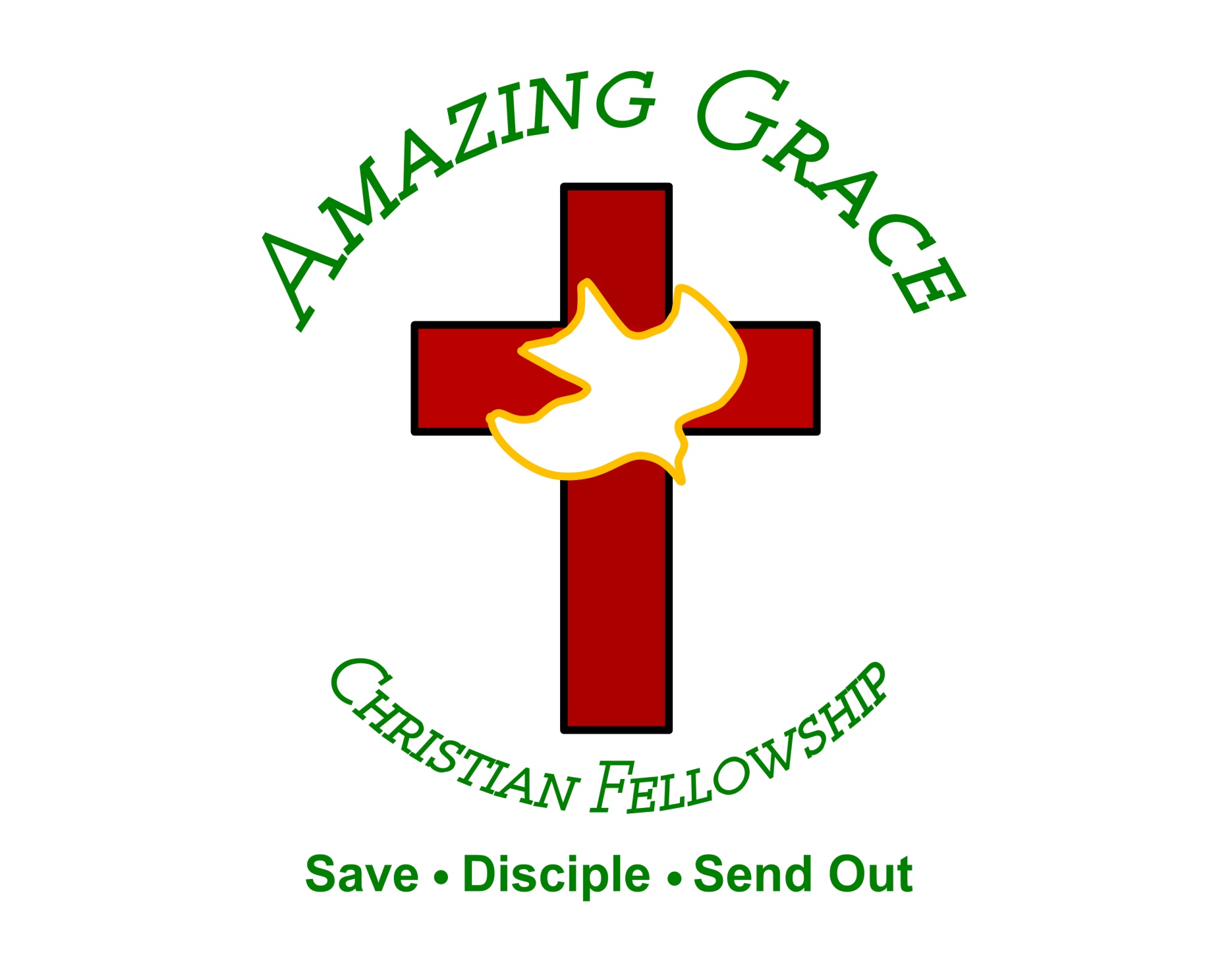 The Sovereign Choices of God 
by Pastor Fee Soliven
Romans 9:9-15
Wednesday Evening
September 18, 2024
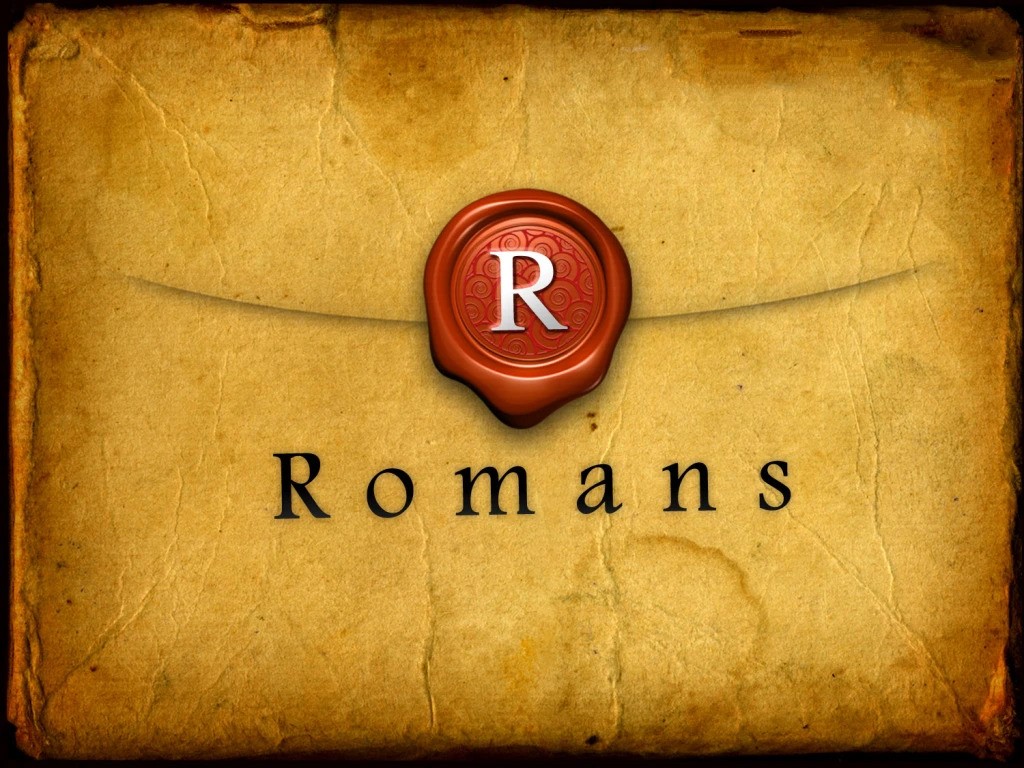 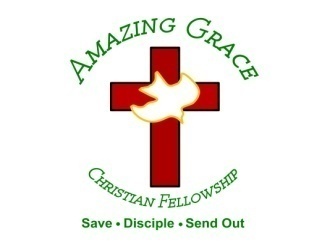 Romans 9:9-15
9 For this is the word of promise: "At this time I will come and Sarah shall have a son."  10 And not only this, but when Rebecca also had conceived by one man, even by our father Isaac 11(for the children not yet being born, nor having done any good or evil, that the purpose of God according to election might stand, not of works but of Him who calls),
12 it was said to her, "The older shall serve the younger."  13 As it is written, "Jacob I have loved, but Esau I have hated." 14 What shall we say then? Is there unrighteousness with God? Certainly not! 15 For He says to Moses, "I will have mercy on whomever I will have mercy, and I will have compassion on whomever I will have compassion."
9 For this is the word of promise: "At this time I will come and Sarah shall have a son."
1 Corinthians 1:9
God is faithful, by whom you were called into the fellowship of His Son, Jesus Christ our Lord.
2 Corinthians 1:20-22
20 For all the promises of God in Him are Yes, and in Him Amen, to the glory of God through us. 21 Now He who establishes us with you in Christ and has anointed us is God, 22 who also has sealed us and given us the Spirit in our hearts as a guarantee.
10 And not only this, but when Rebecca also had conceived by one man, even by our father Isaac
Genesis 25:23
And the LORD said to her: "Two nations are in your womb, Two peoples shall be separated from your body; One people shall be stronger than the other, And the older shall serve the younger."
11(for the children not yet being born, nor having done any good or evil, that the purpose of God according to election might stand, not of works but of Him who calls),
Jeremiah 1:4-5
4 Then the word of the LORD came to me, saying: 5 "Before I formed you in the womb I knew you; Before you were born I sanctified you; I ordained you a prophet to the nations."
Ephesians 1:3-9
3 Blessed be the God and Father of our Lord Jesus Christ, who has blessed us with every spiritual blessing in the heavenly places in Christ, 4 just as He chose us in Him before the foundation of the world, that we should be holy and without blame before Him in love, 5 having predestined us to adoption as sons by Jesus Christ to Himself, according to the good pleasure of His will,
6 to the praise of the glory of His grace, by which He has made us accepted in the Beloved. 7 In Him we have redemption through His blood, the forgiveness of sins, according to the riches of His grace 8 which He made to abound toward us in all wisdom and prudence, 9 having made known to us the mystery of His will, according to His good pleasure which He purposed in Himself…
12 it was said to her, "The older shall serve the younger."
Zephaniah 3:16-17
16 In that day it shall be said to Jerusalem: "Do not fear; Zion, let not your hands be weak. 17 The LORD your God in your midst, The Mighty One, will save; He will rejoice over you with gladness, He will quiet you with His love, He will rejoice over you with singing."
13 As it is written, "Jacob I have loved, but Esau I have hated."
Malachi 1:1-3
1 The burden of the word of the LORD to Israel by Malachi. 2 "I have loved you," says the LORD. "Yet you say, 'In what way have You loved us?' Was not Esau Jacob's brother?" Says the LORD. "Yet Jacob I have loved; 3 But Esau I have hated, And laid waste his mountains and his heritage For the jackals of the wilderness."
Genesis 12:1-3
1 Now the LORD had said to Abram: "Get out of your country, From your family And from your father's house, To a land that I will show you. 2 I will make you a great nation; I will bless you and make your name great; And you shall be a blessing. 3 I will bless those who bless you, And I will curse him who curses you;
14 What shall we say then? Is there unrighteousness with God? Certainly not!
Romans 3:4
Certainly not! Indeed, let God be true but every man a liar. As it is written: "That You may be justified in Your words, And may overcome when You are judged."
Isaiah 30:18
Therefore the LORD will wait, that He may be gracious to you; And therefore He will be exalted, that He may have mercy on you. For the LORD is a God of justice; Blessed are all those who wait for Him.
Exodus 33:19
“I will show mercy to anyone I choose, and I will show compassion to anyone I choose”
John 15:16-17
16 You did not choose Me, but I chose you and appointed you that you should go and bear fruit, and that your fruit should remain, that whatever you ask the Father in My name He may give you. 17 These things I command you, that you love one another.
John 6:37-40
37 All that the Father gives Me will come to Me, and the one who comes to Me I will by no means cast out. 38 For I have come down from heaven, not to do My own will, but the will of Him who sent Me.
39 This is the will of the Father who sent Me, that of all He has given Me I should lose nothing, but should raise it up at the last day. 40 And this is the will of Him who sent Me, that everyone who sees the Son and believes in Him may have everlasting life; and I will raise him up at the last day."
15 For He says to Moses, "I will have mercy on whomever I will have mercy, and I will have compassion on whomever I will have compassion."
1 Corinthians 1:27-29
27 But God has chosen the foolish things of the world to put to shame the wise, and God has chosen the weak things of the world to put to shame the things which are mighty; 28 and the base things of the world and the things which are despised God has chosen, and the things which are not, to bring to nothing the things that are, 29 that no flesh should glory in His presence.
Jeremiah 1:4-5
4 Then the word of the LORD came to me, saying: 5 "Before I formed you in the womb I knew you; Before you were born I sanctified you; I ordained you a prophet to the nations."
1 Thessalonians 4:13-18
13 But I do not want you to be ignorant, brethren, concerning those who have fallen asleep, lest you sorrow as others who have no hope. 14 For if we believe that Jesus died and rose again, even so God will bring with Him those who sleep in Jesus.
15 For this we say to you by the word of the Lord, that we who are alive and remain until the coming of the Lord will by no means precede those who are asleep. 16 For the Lord Himself will descend from heaven with a shout, with the voice of an archangel, and with the trumpet of God. And the dead in Christ will rise first.
17 Then we who are alive and remain shall be caught up together with them in the clouds to meet the Lord in the air. And thus we shall always be with the Lord. 18 Therefore comfort one another with these words.
1 Corinthians 15:50-54
50 Now this I say, brethren, that flesh and blood cannot inherit the kingdom of God; nor does corruption inherit incorruption. 51 Behold, I tell you a mystery: We shall not all sleep, but we shall all be changed-- 52 in a moment, in the twinkling of an eye, at the last trumpet. For the trumpet will sound, and the dead will be raised incorruptible, and we shall be changed.
53 For this corruptible must put on incorruption, and this mortal must put on immortality. 54 So when this corruptible has put on incorruption, and this mortal has put on immortality, then shall be brought to pass the saying that is written: "Death is swallowed up in victory."
20 Again, when a righteous man turns from his righteousness and commits iniquity, and I lay a stumbling block before him, he shall die; because you did not give him warning, he shall die in his sin, and his righteousness which he has done shall not be remembered; but his blood I will require at your hand.
Acts 2:38-39
38 Then Peter said to them, "Repent, and let every one of you be baptized in the name of Jesus Christ for the remission of sins; and you shall receive the gift of the Holy Spirit. 39 For the promise is to you and to your children, and to all who are afar off, as many as the Lord our God will call."
Donate with our QR code app to 
Amazing Grace Christian Fellowship








Donations are Deeply Appreciated!
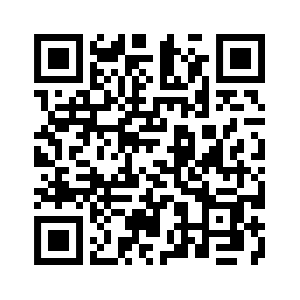 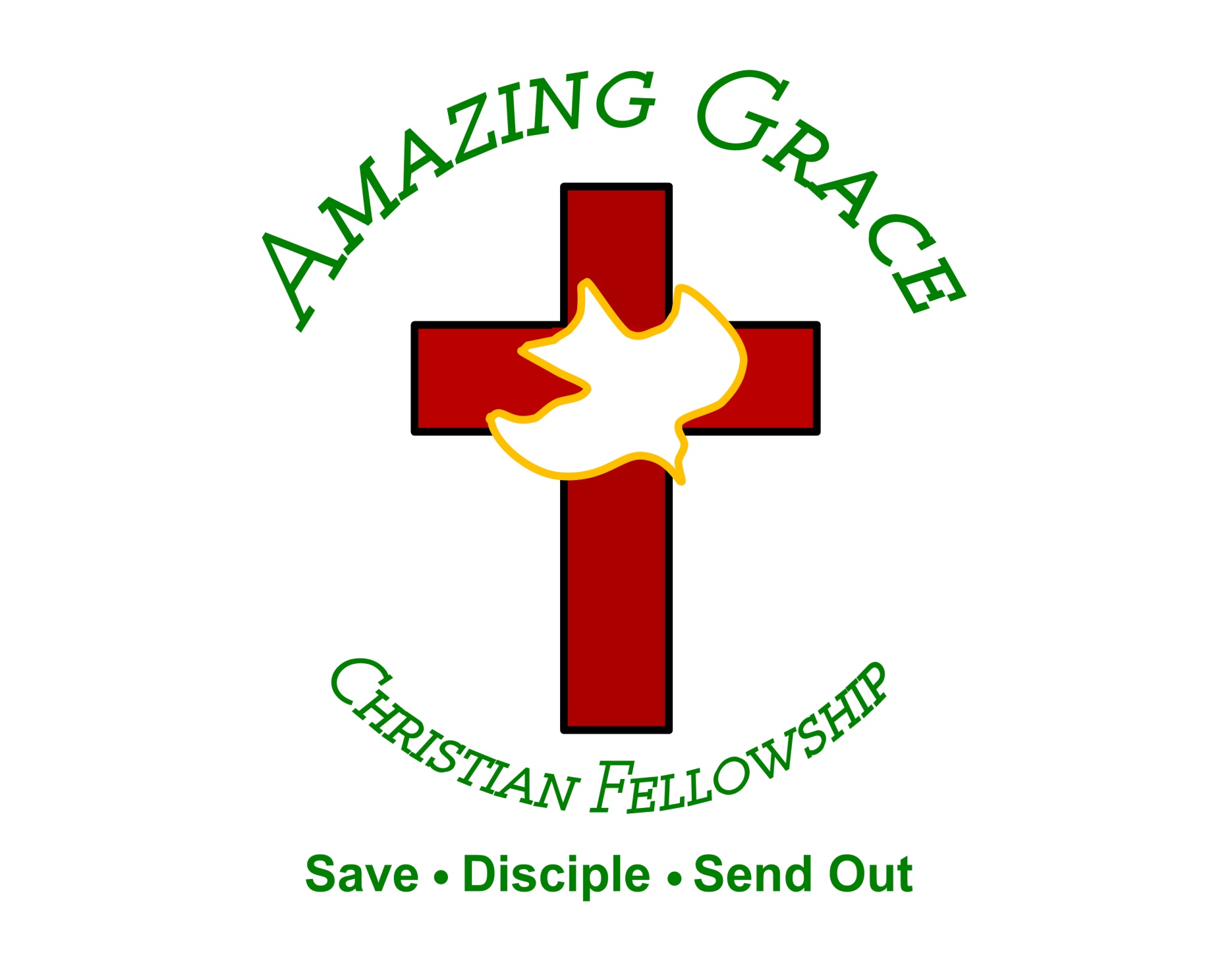